Renal Denervation
The New Frontier
Ayman Iskander, MD
St. Joseph Cardiovascular Symposium
April 2025
Hypertension is common
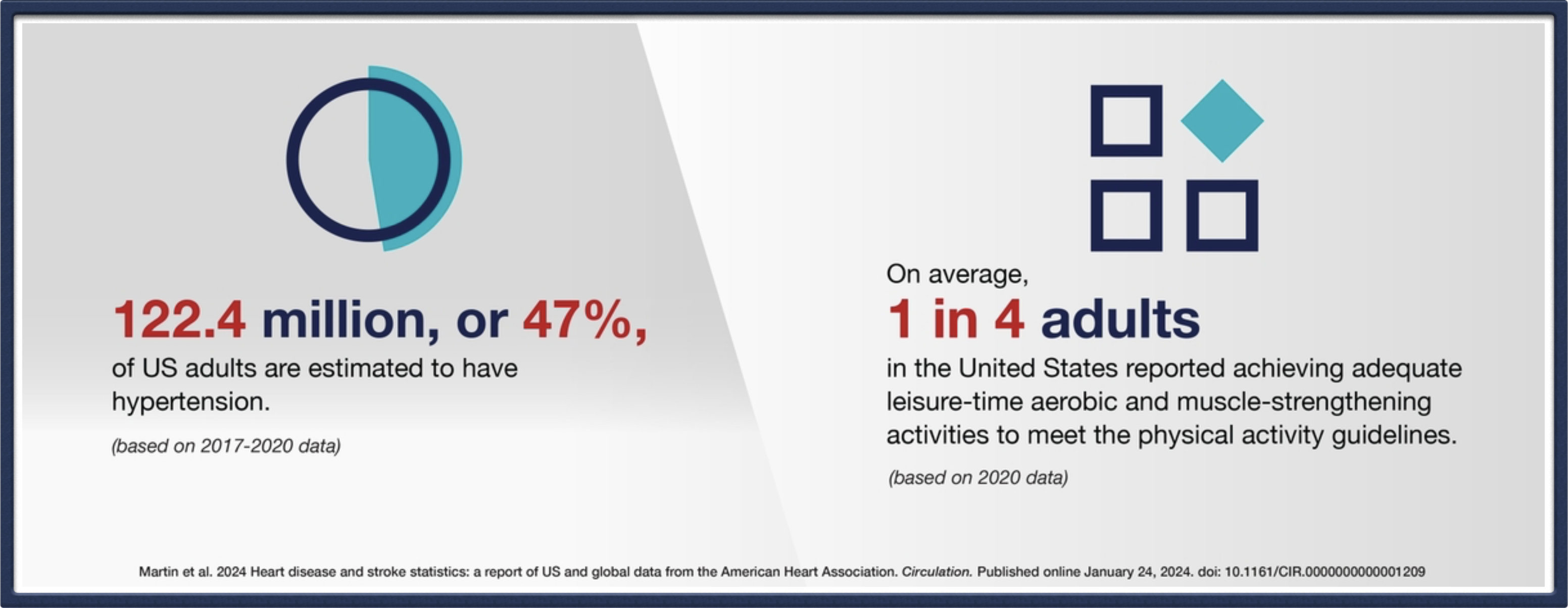 Hypertension is devastating
Brain
Stroke
Dementia
Aneurysm
ICH
HTN Encephalopathy
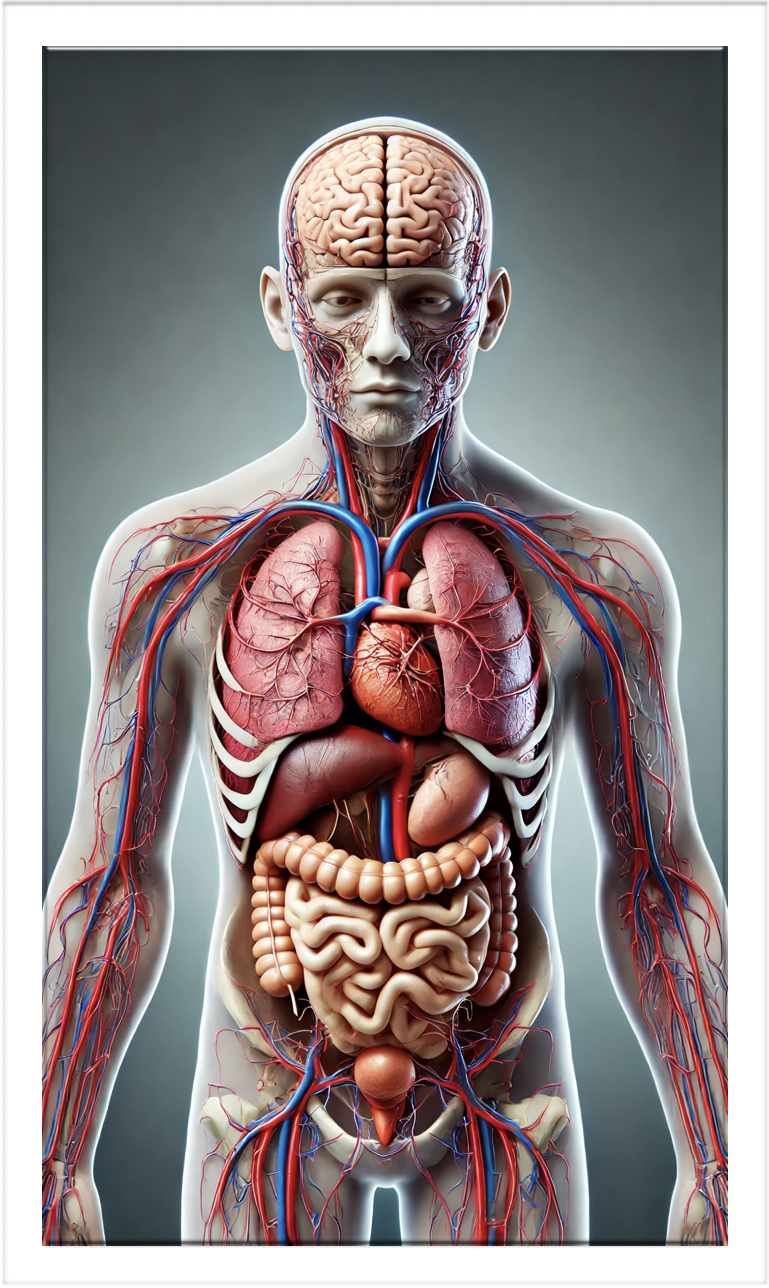 Eyes
Visual Loss
CV
CAD / MI
CHF
Aneurysms
Kidneys
CKD - ESRD
GU
ED
Bone
Bone loss
Hypertension aka. The Silent Killer is a Killer
Hypertension aka. The Silent Killer is a Killer
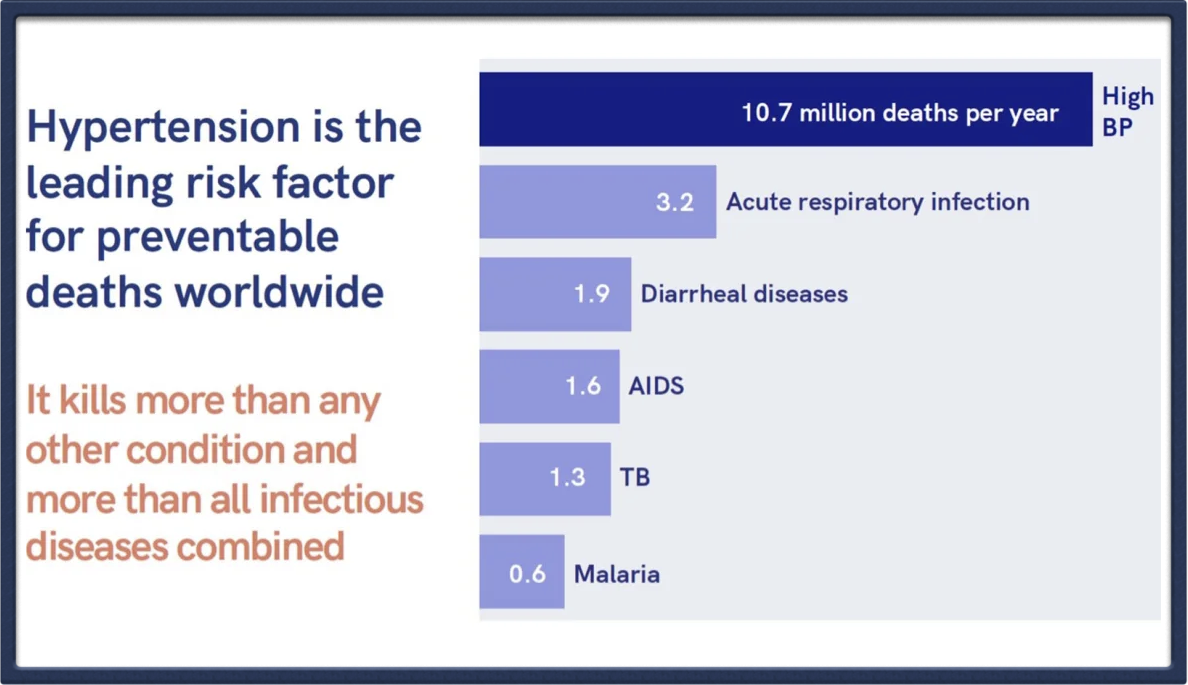 Hypertension Treatment is VERY effective
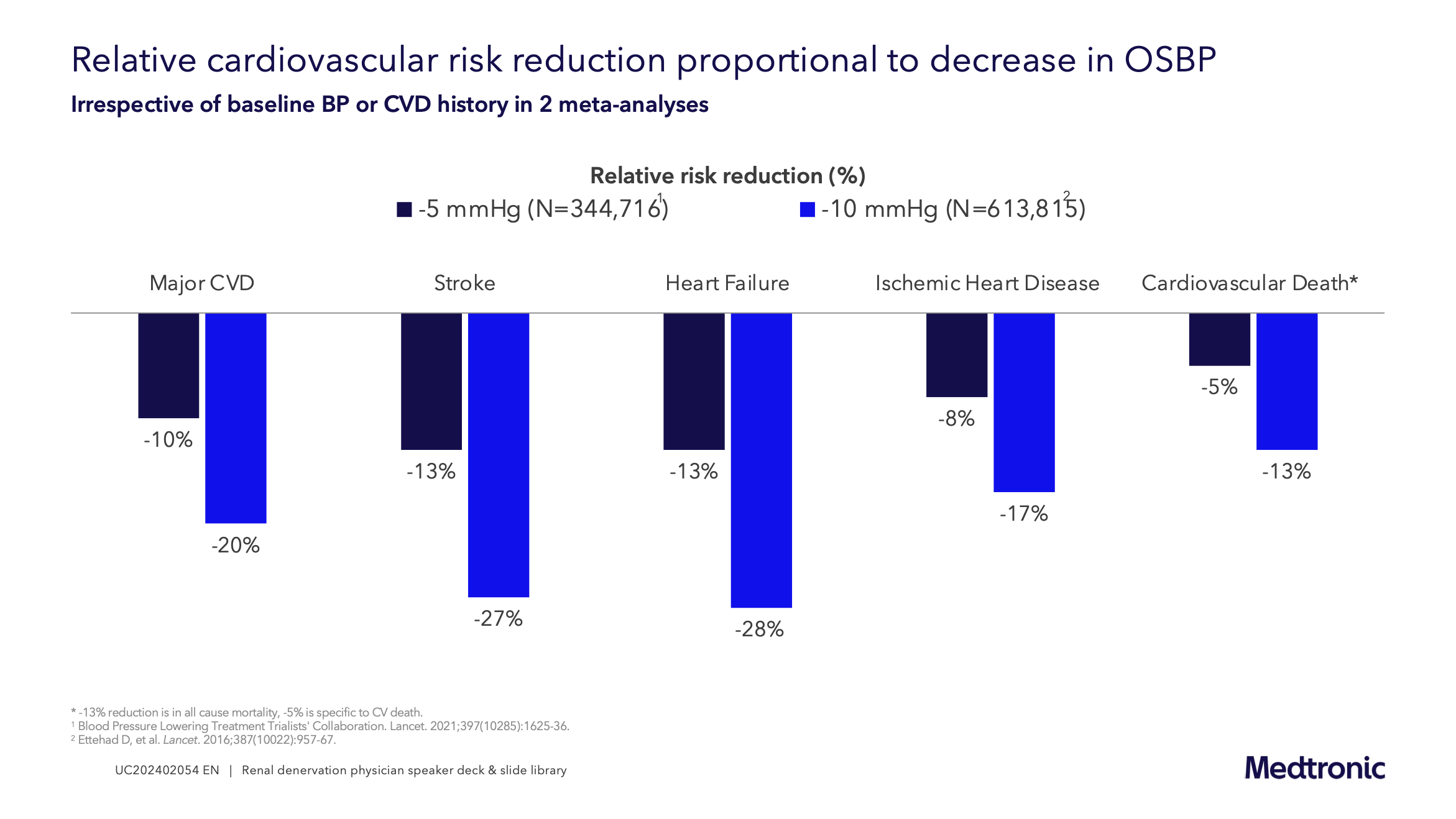 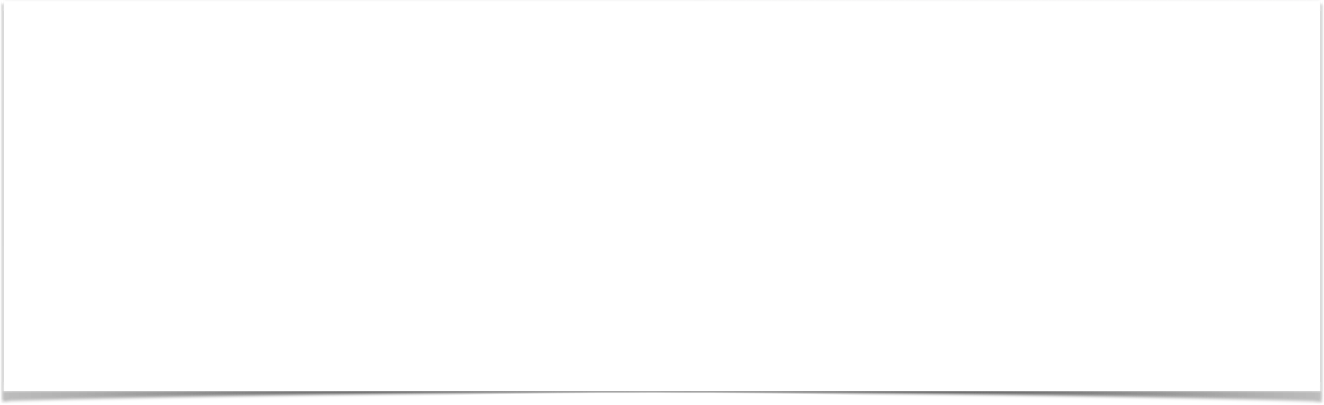 Hypertension treatment reduced morbidity & mortality
the Lancet
Blood pressure lowering for prevention of cardiovascular disease and death: a systematic review and meta-analysis
Volume 387, Issue 10022P957-967March 05, 2016
Hypertension Treatment
Hypertension - the burden
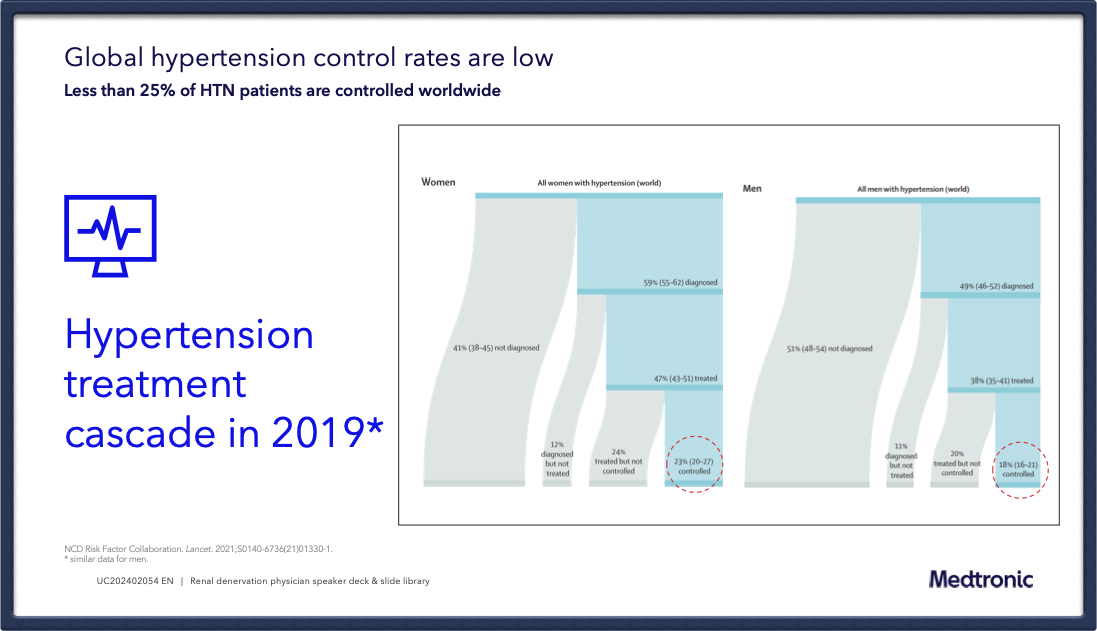 Only
18-23%
Controlled
Hypertension is vastly untreated
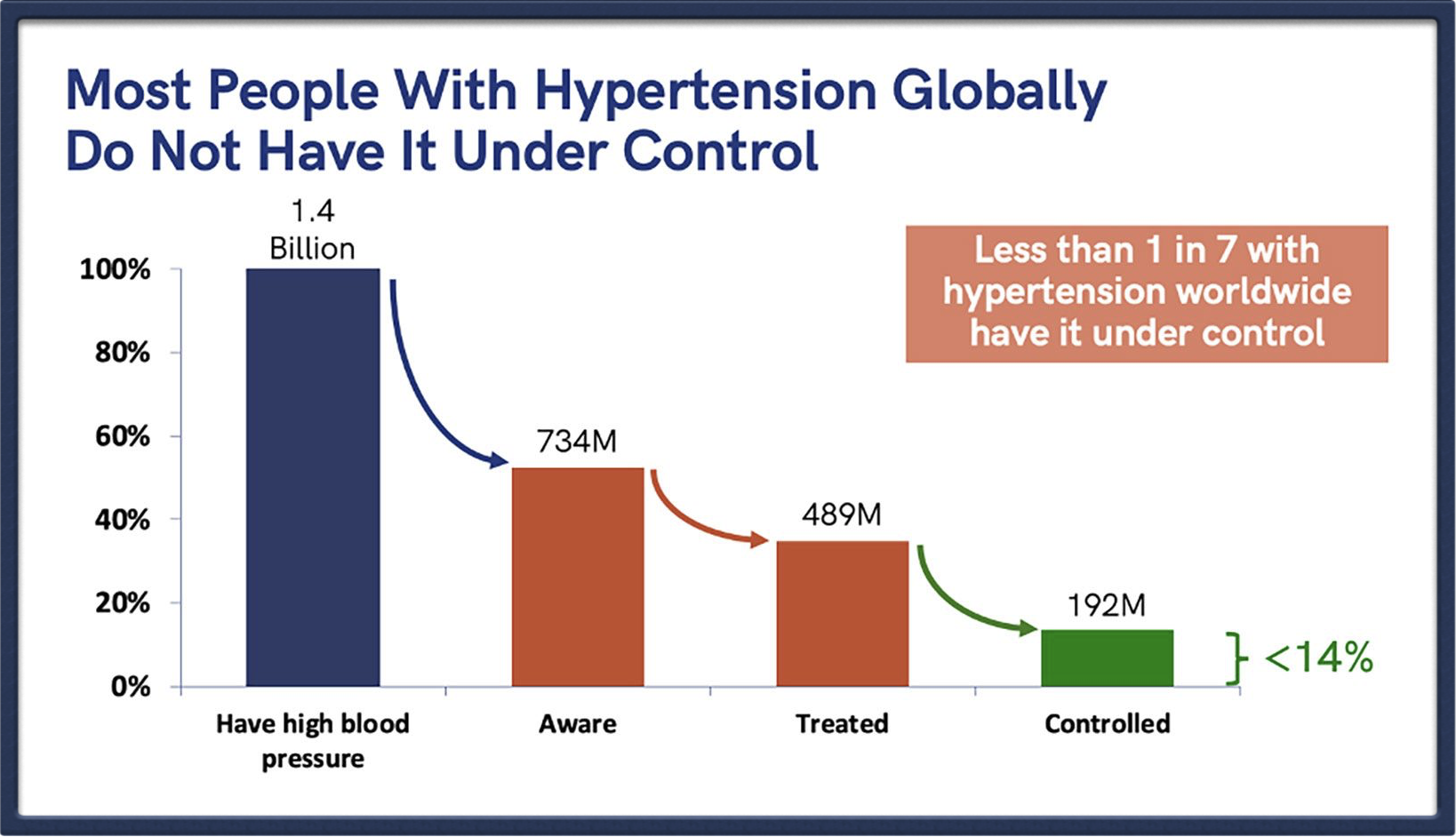 Hypertension is vastly untreated
Untreated Hypertension - Resistant HTN
True resistant hypertension
Pseudo resistant hypertension
Tolerance
Non adherence
Untreated Hypertension - Tolerance
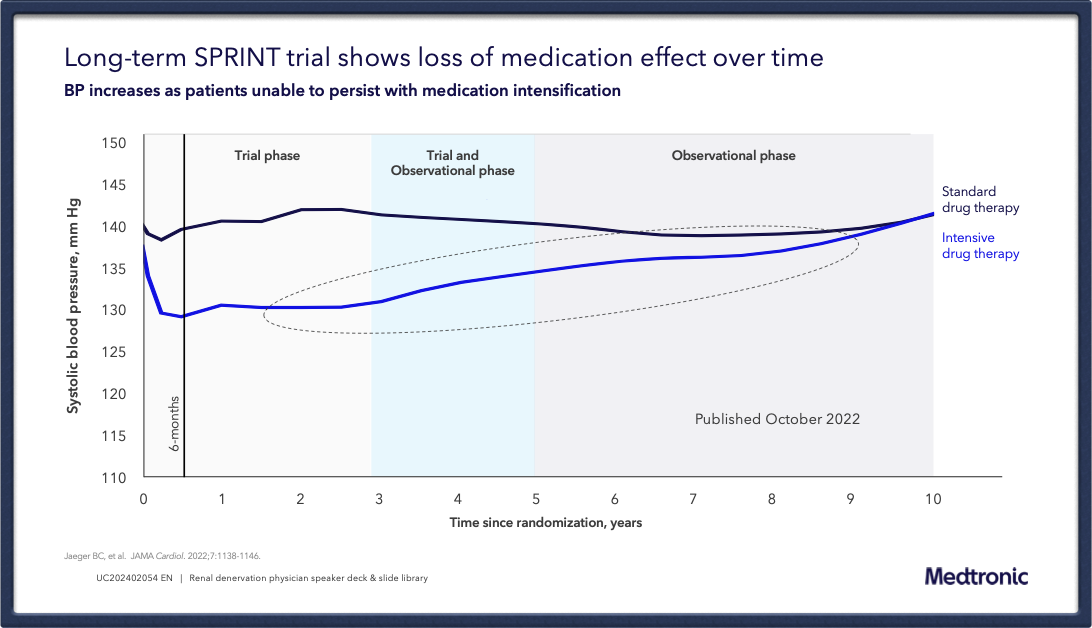 Untreated Hypertension - Compliance
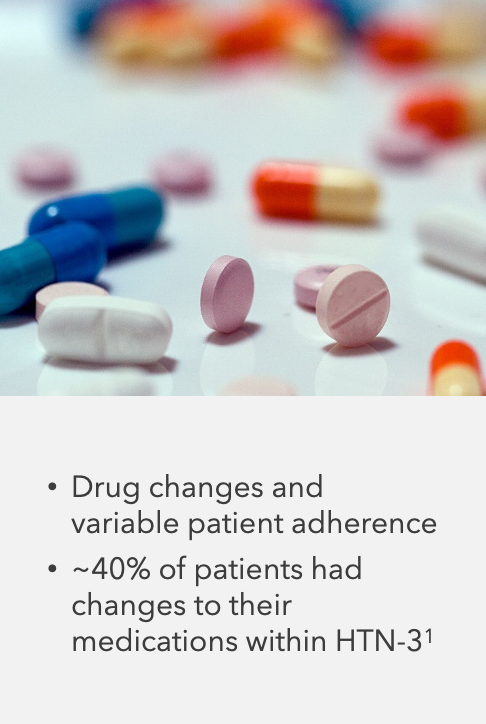 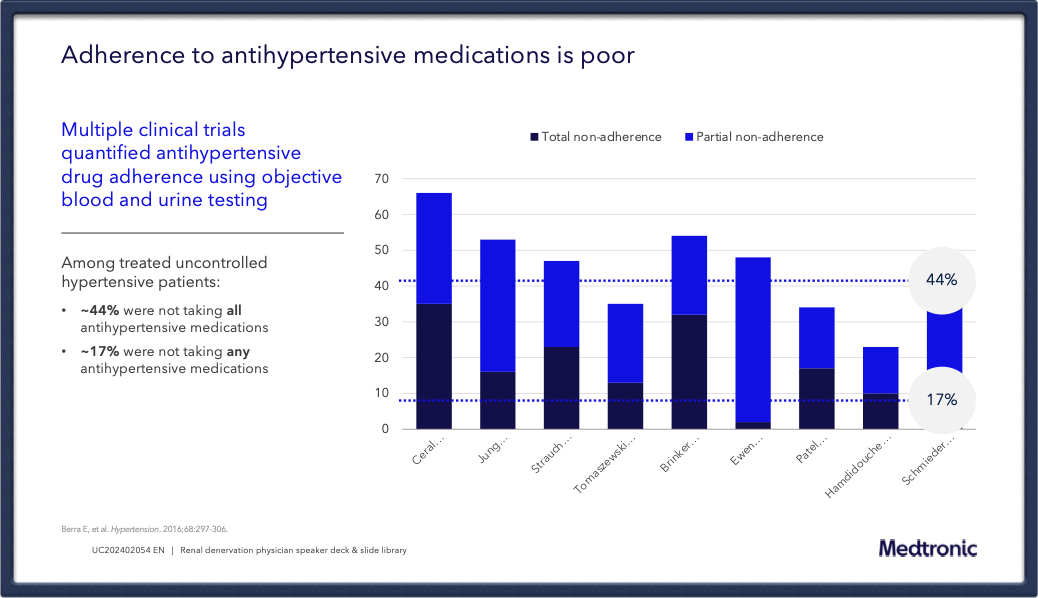 Hypertension Treatment - The Need
Hypertension Treatment - The Need
Hypertension Treatment - The Need
Lifestyle
Modification
Pharmaco-
Therapy
Lifestyle
Modification
RDN - Current Status
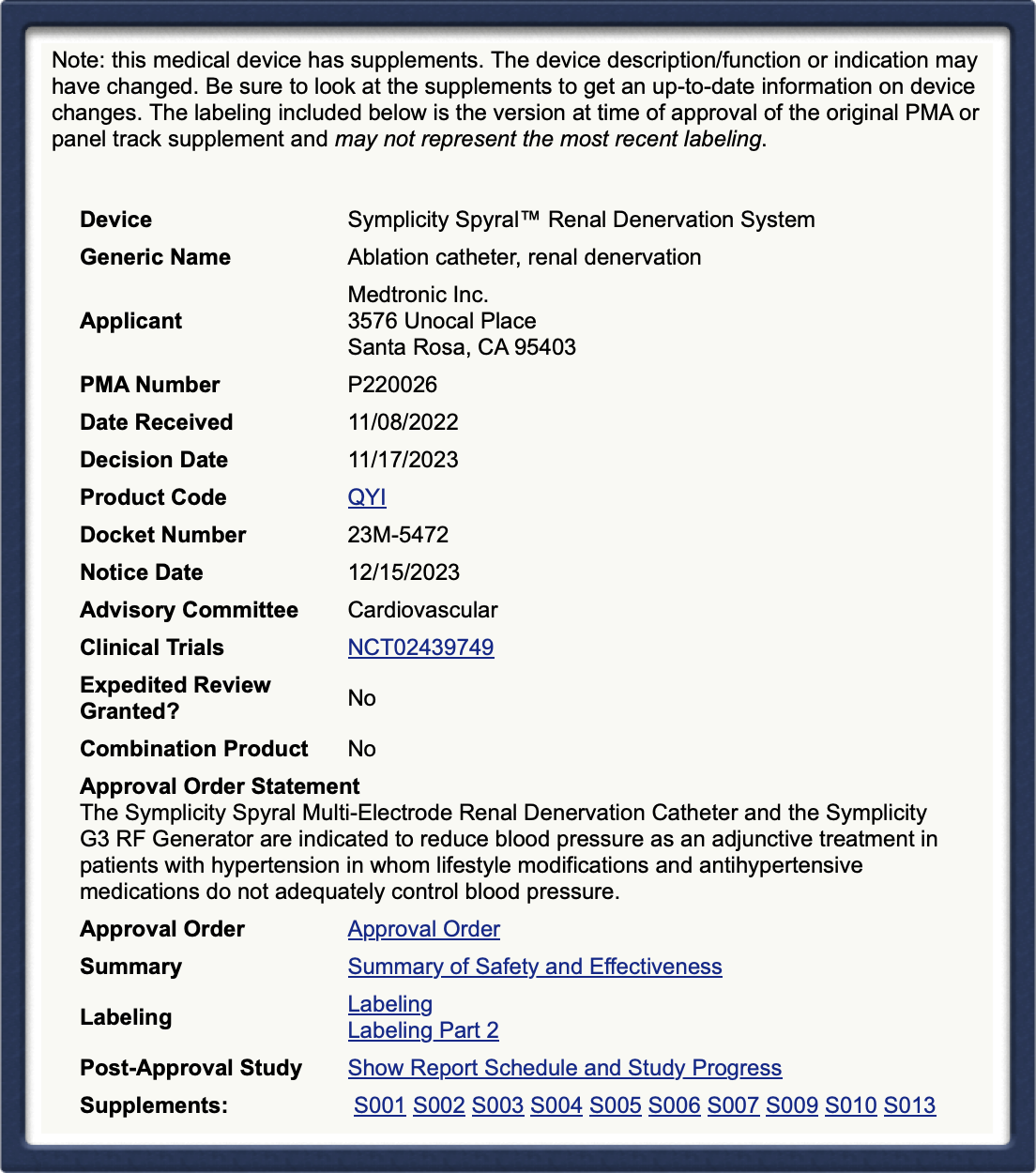 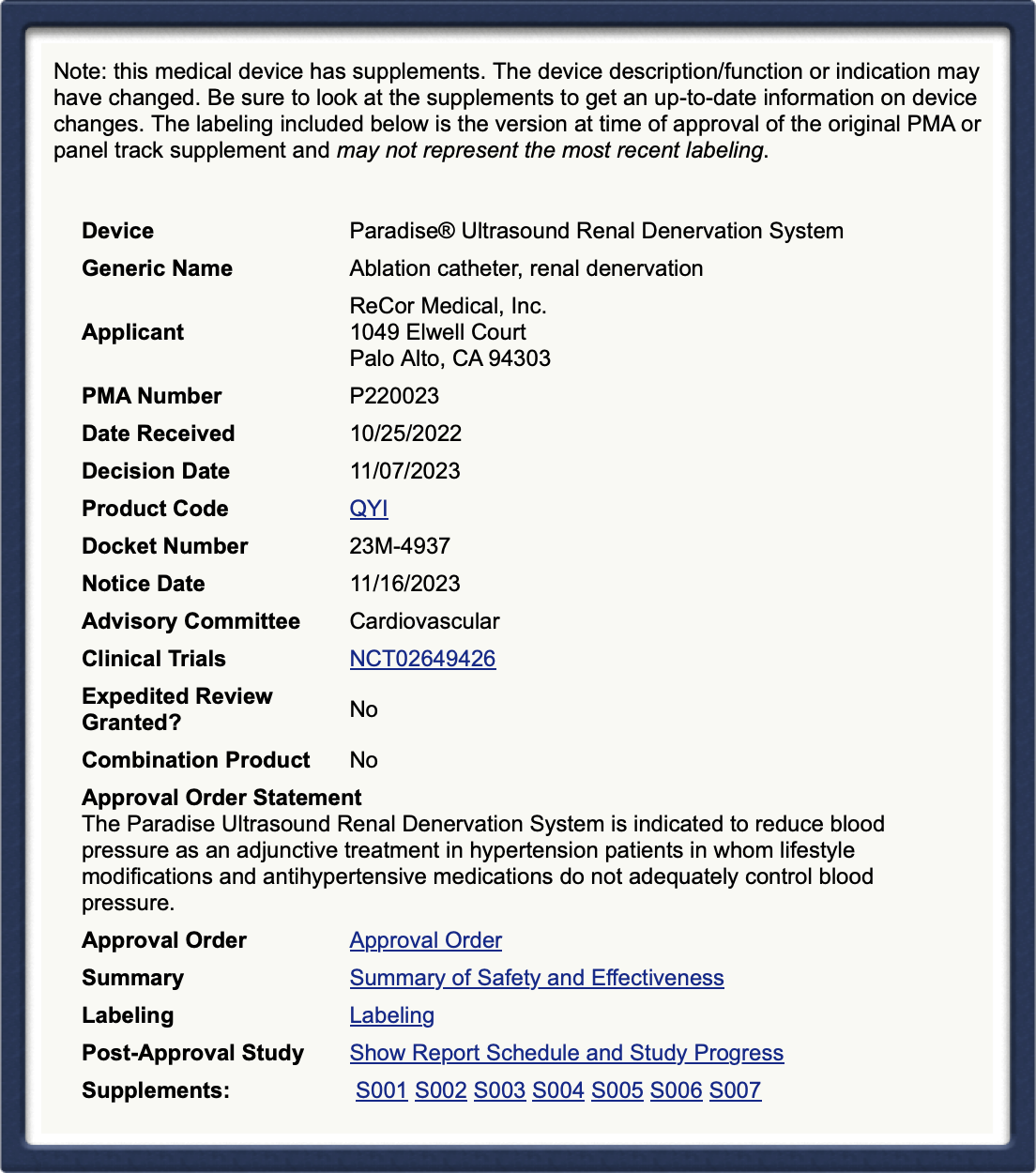 Medtronic Simplicity Spyral
&
ReCor Paradise 
Received FDA approval 
in November 2023
RDN - Current Status - US
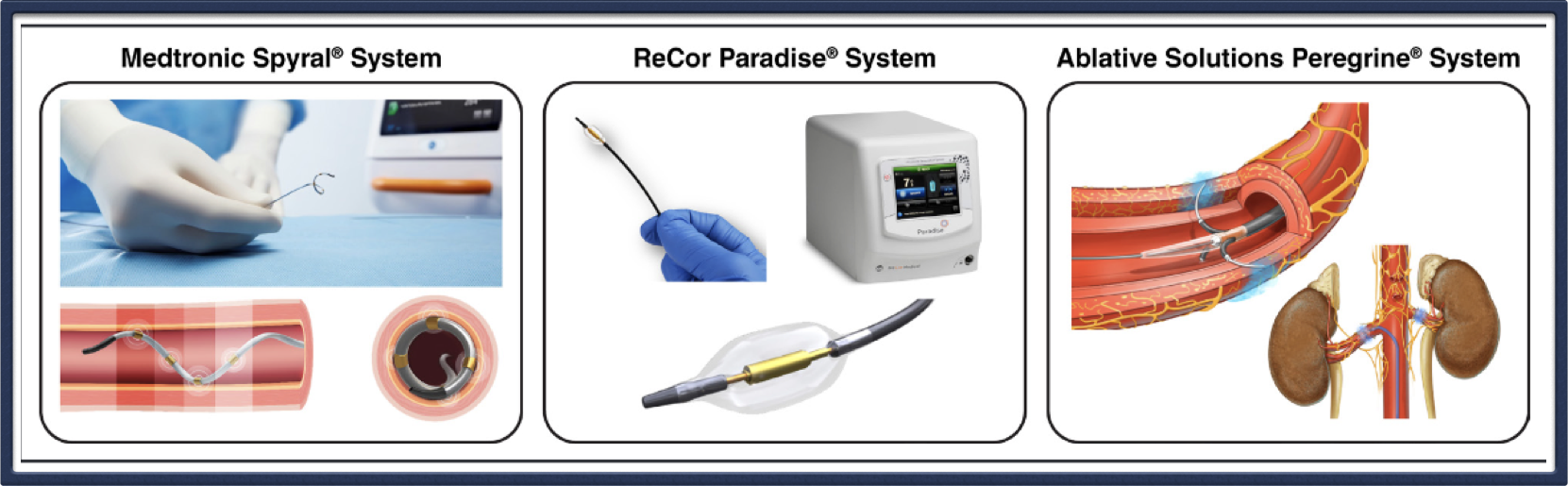 RDN - Current Status - Europe (CE marked)
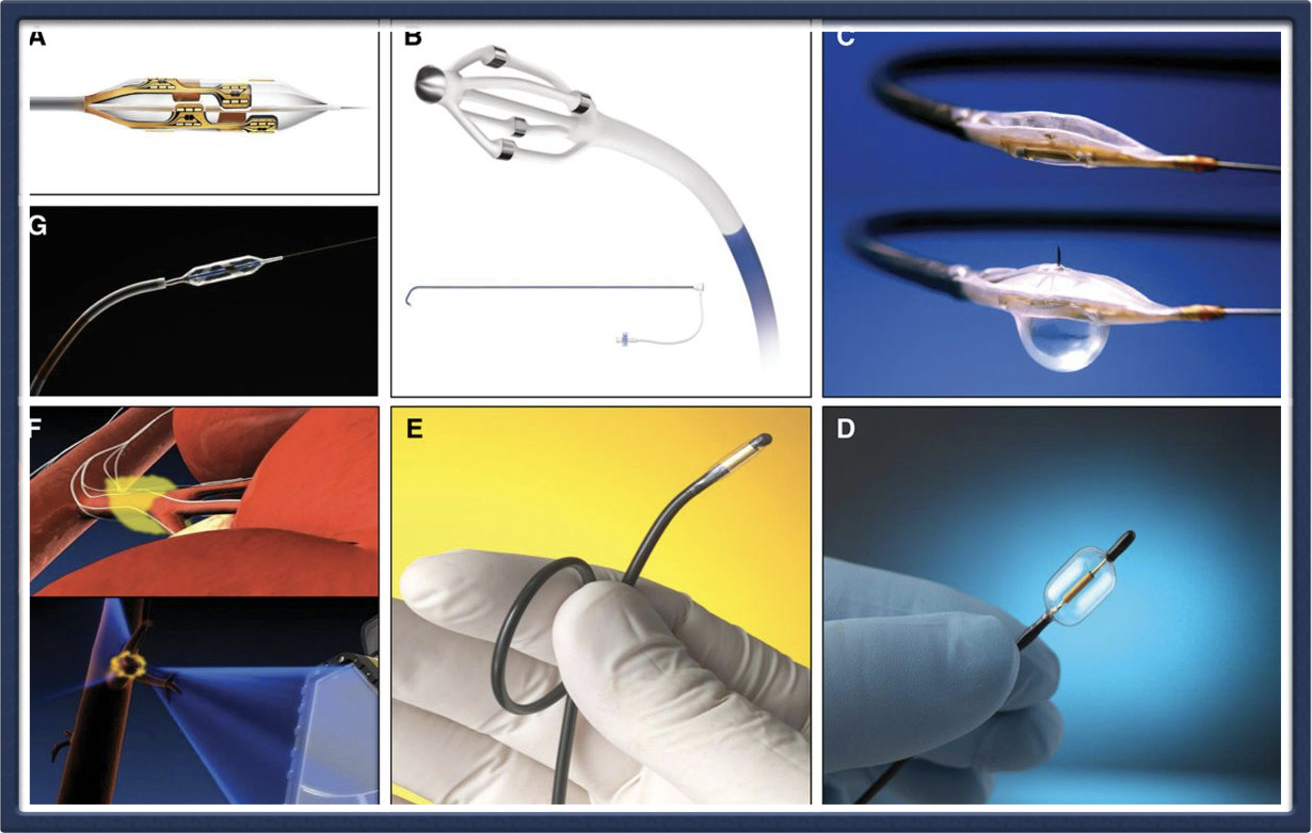 Renal Denervation (RDN)
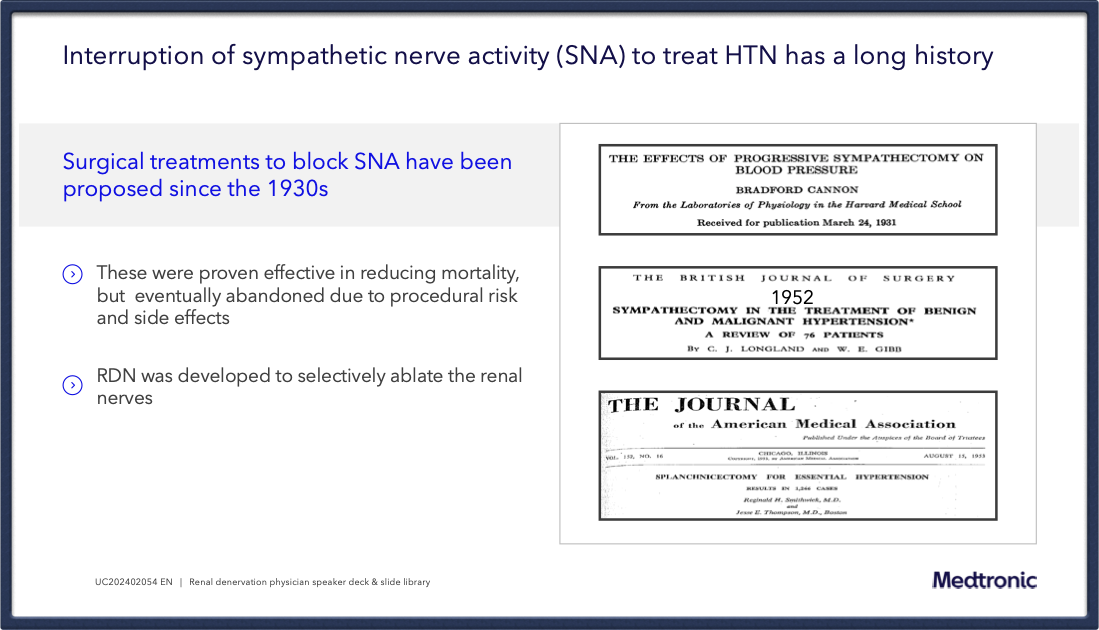 Renal Denervation (RDN)
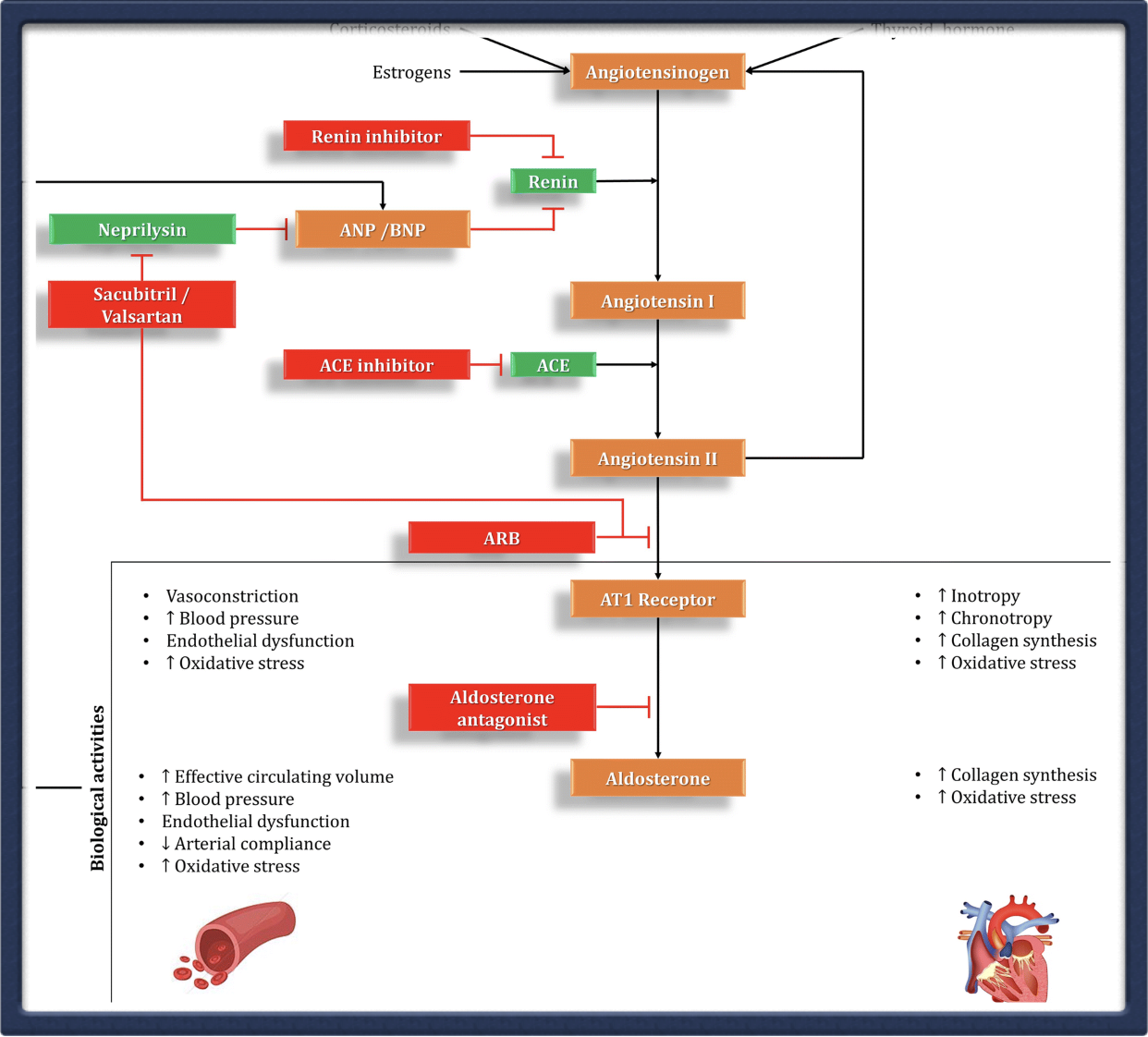 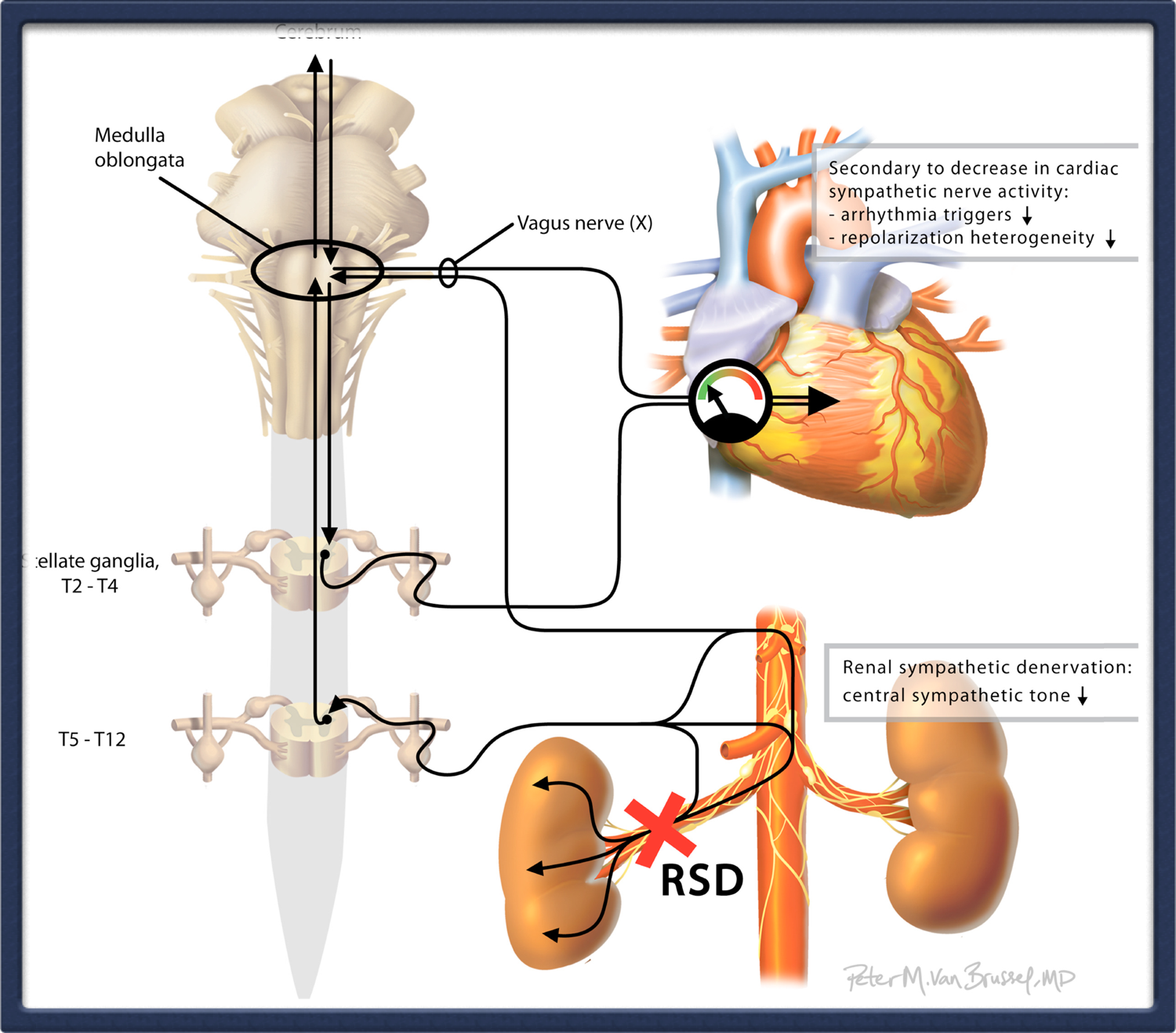 Renal Denervation
Does it work ?
RDN - Does it work?
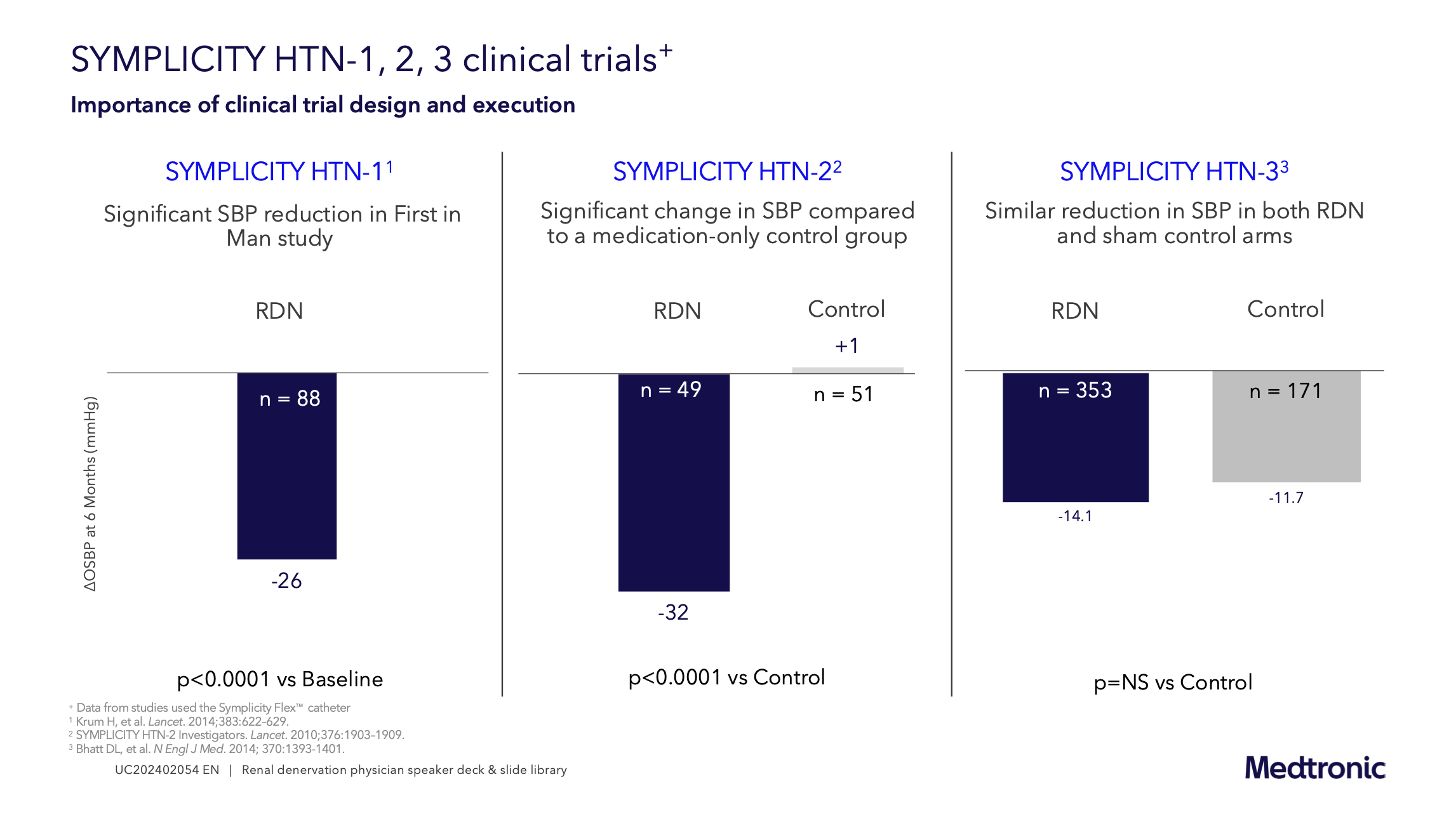 RDN - Does it work?
Bhatt et al, N Engl J Med 2014;370:1393-1401
RDN - Does it work?
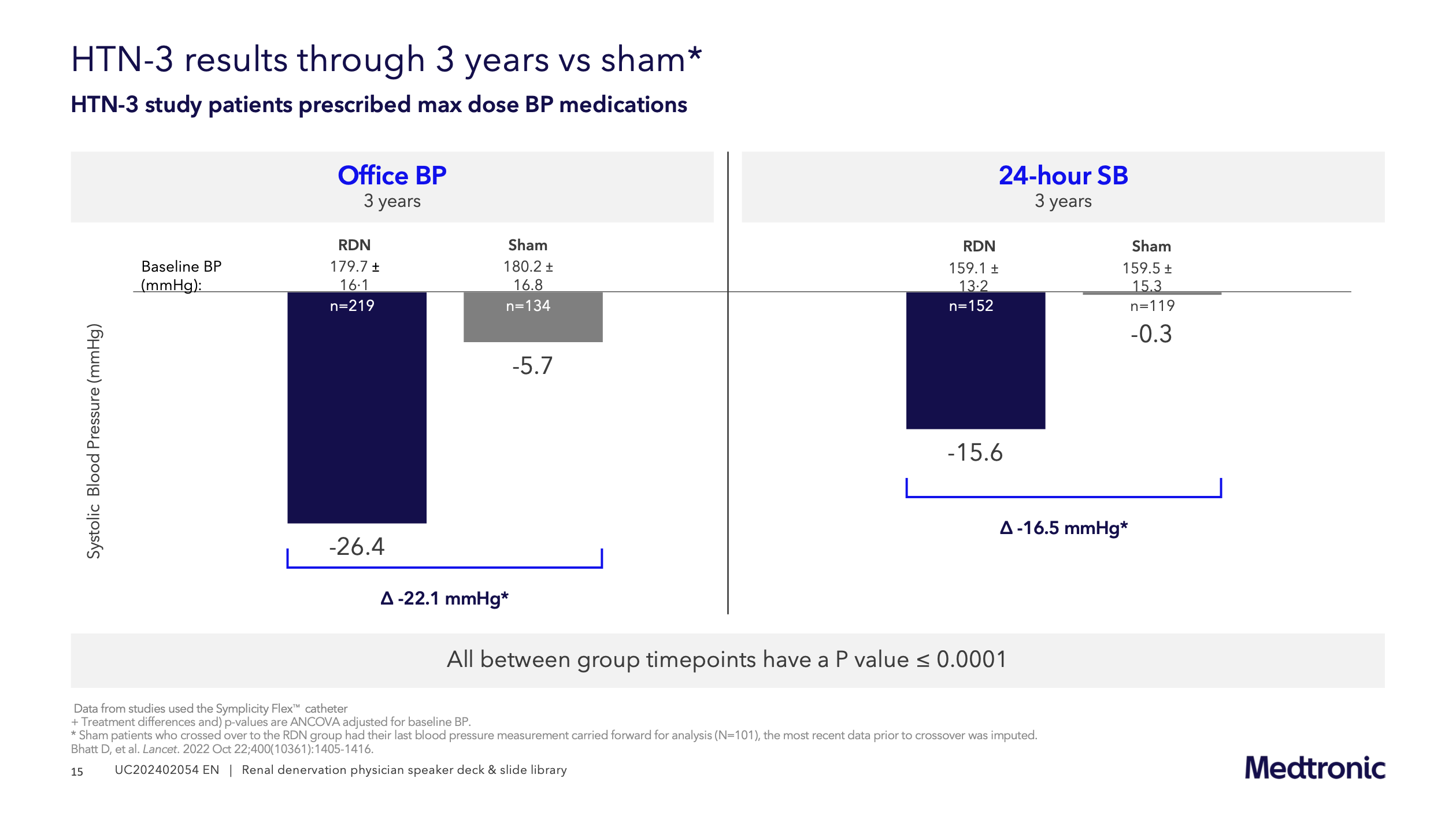 Bhatt et al, Lancet 2022 Oct 22;400(10361):1405-1416
RDN - Does it work?
Problems with Simplicity HTN 3 
Trial design
Technology
RDN - Does it work?
Simplicity Spiral 
Multielectrode catheter
Simplicity Gen3 
Generator
Side branch
Ablation
Technology
RDN - Does it work?
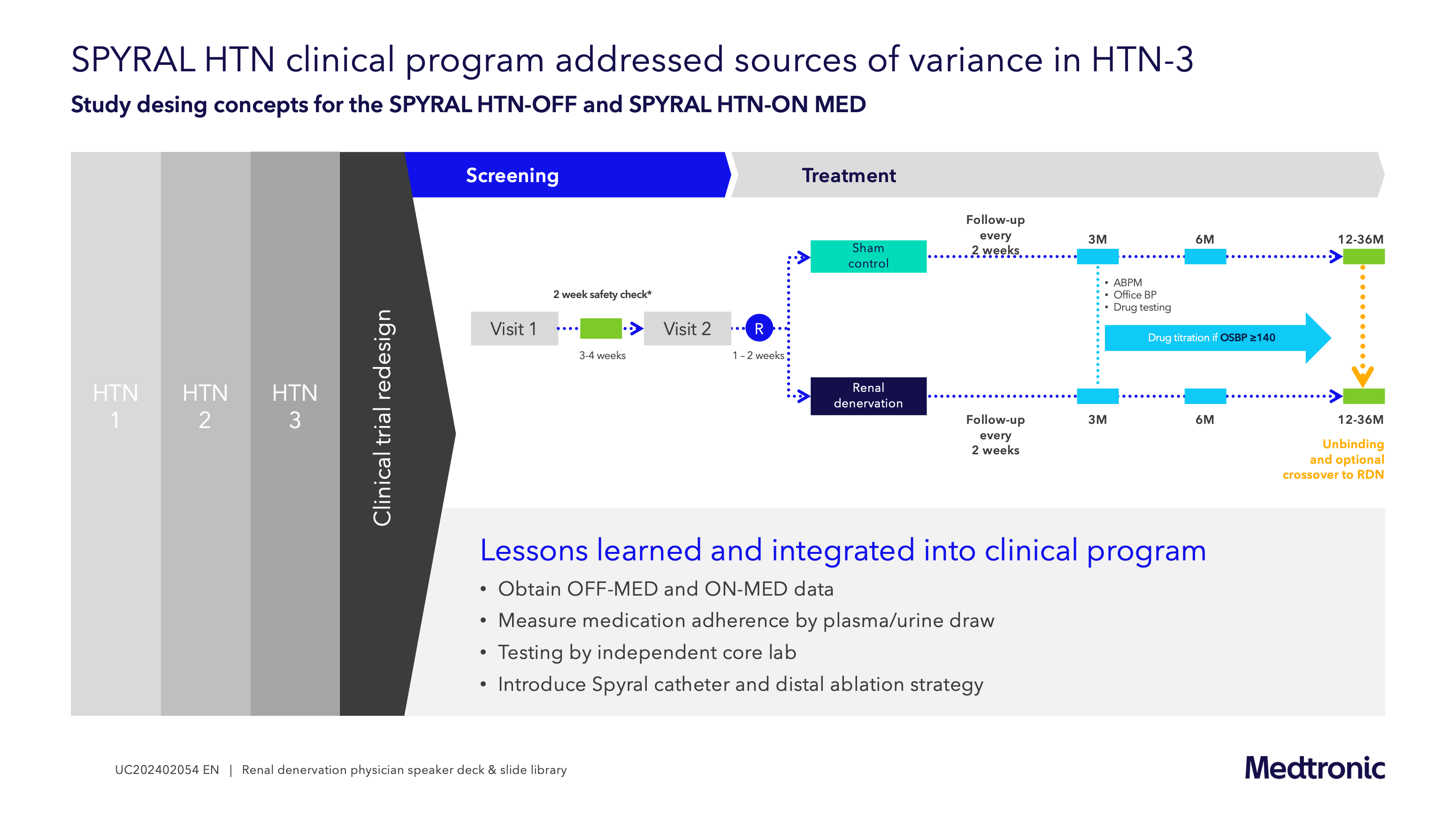 Design
RDN - Does it work?
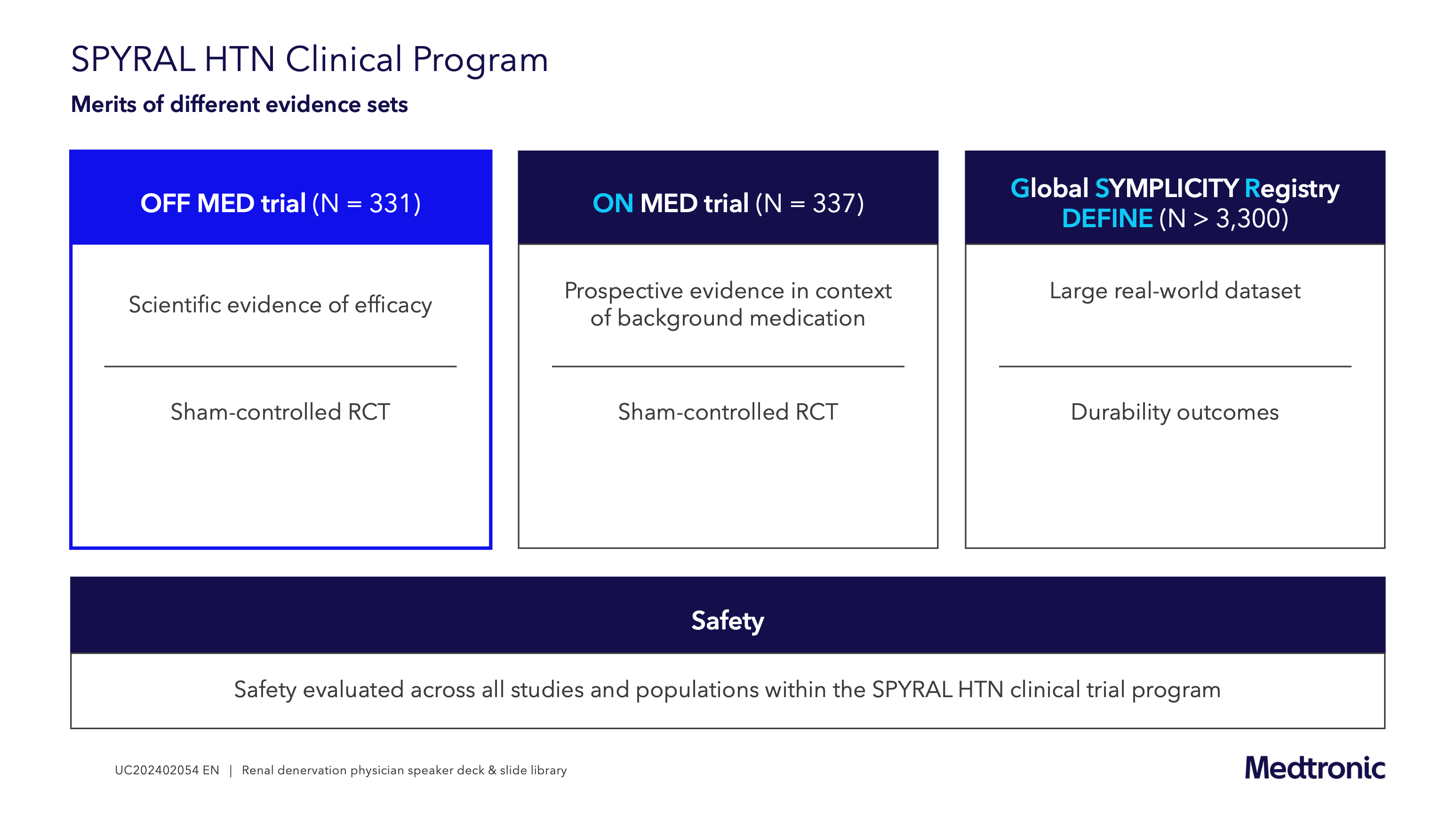 Spiral HTN 
Clinical Program
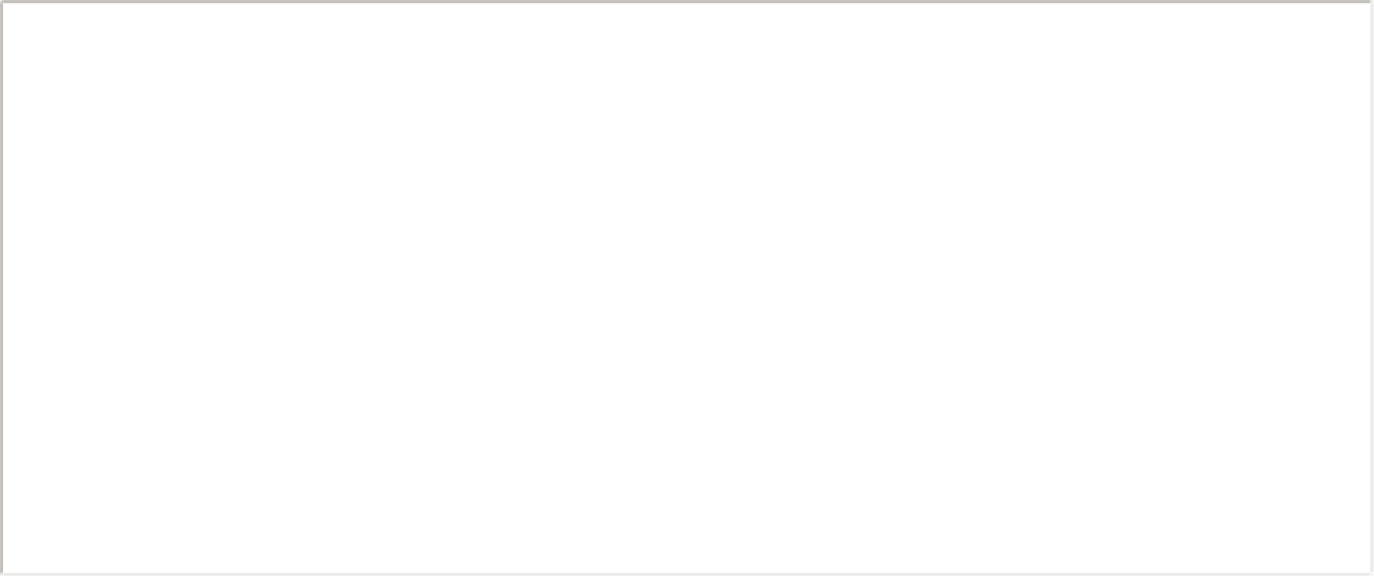 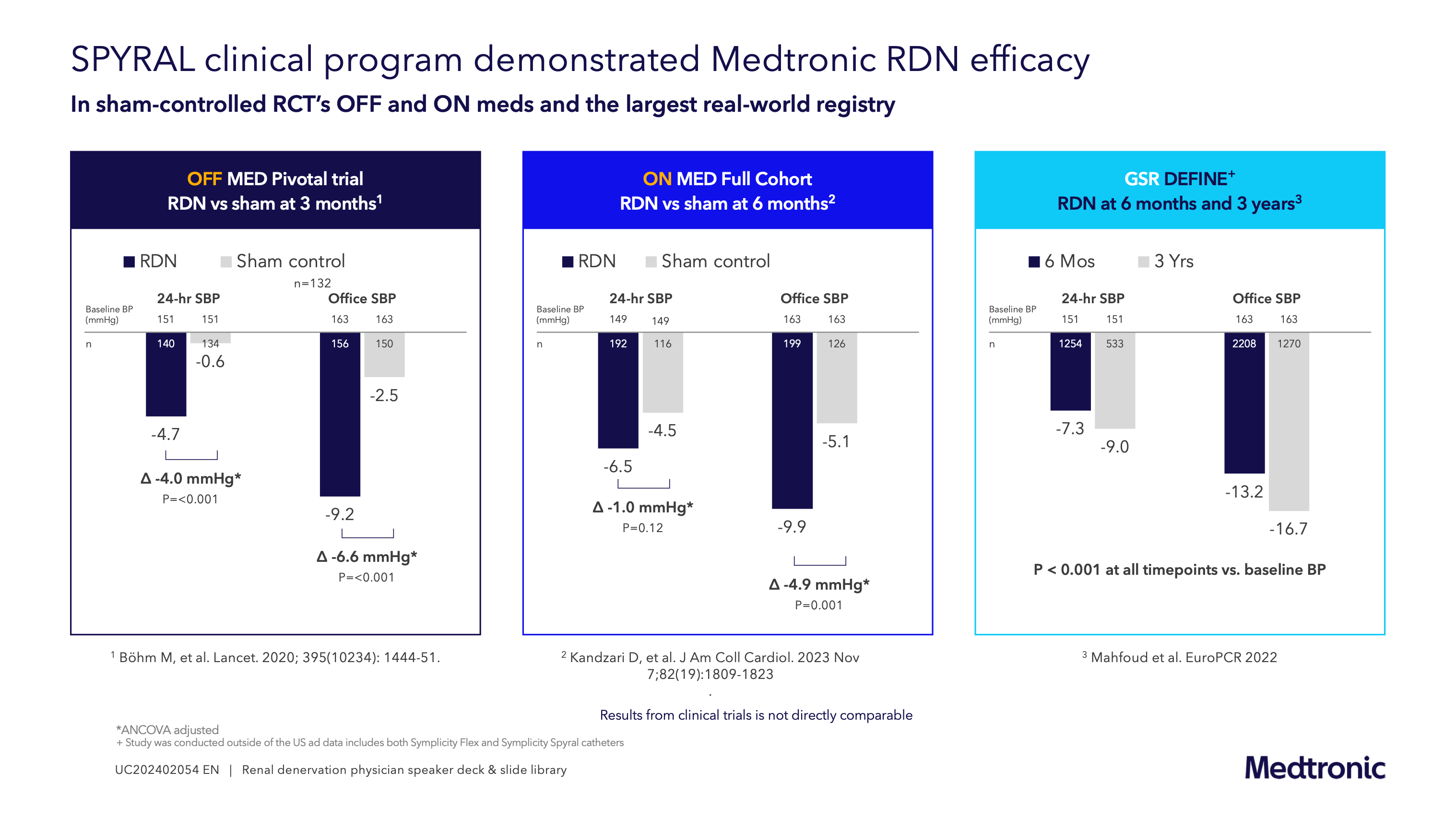 RDN - Does it work?
Spiral HTN 
Clinical Program
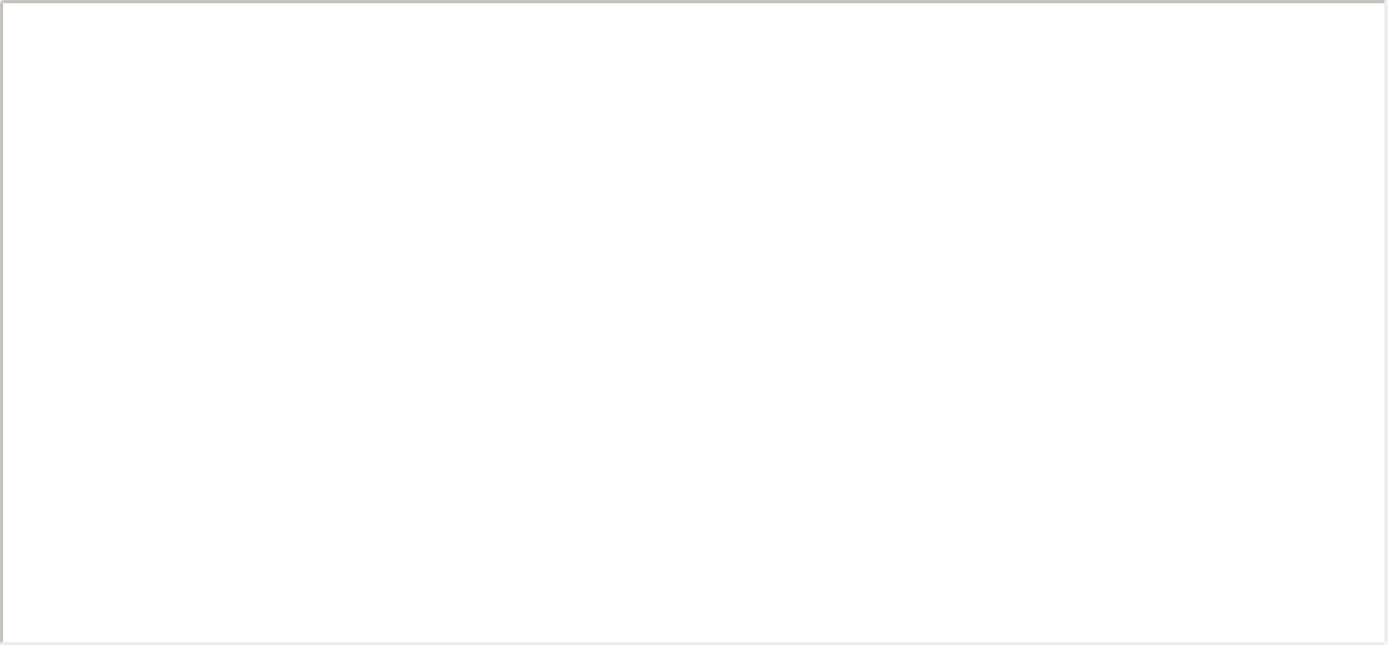 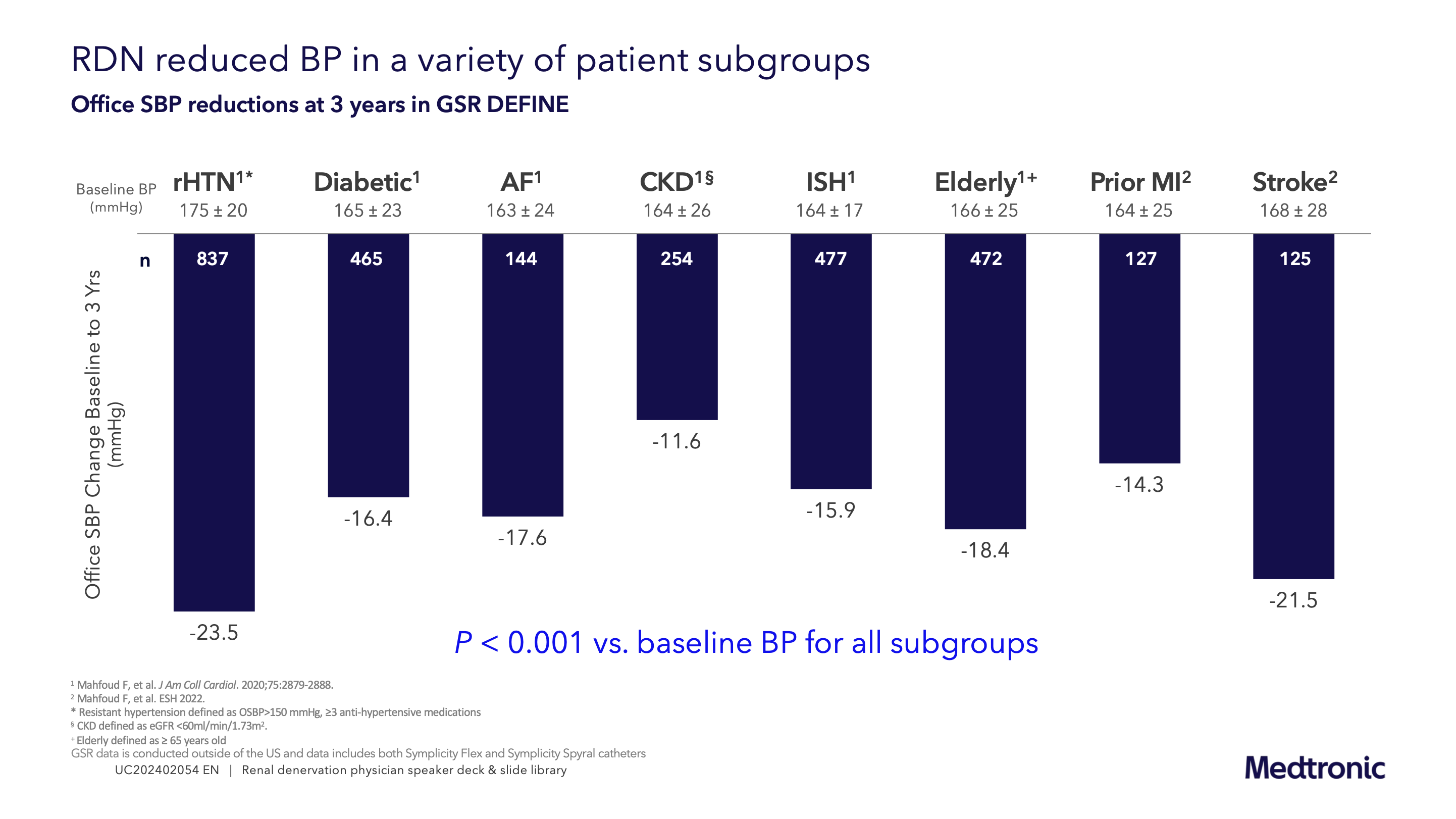 RDN - Does it work?
Renal Denervation
Is it durable ?
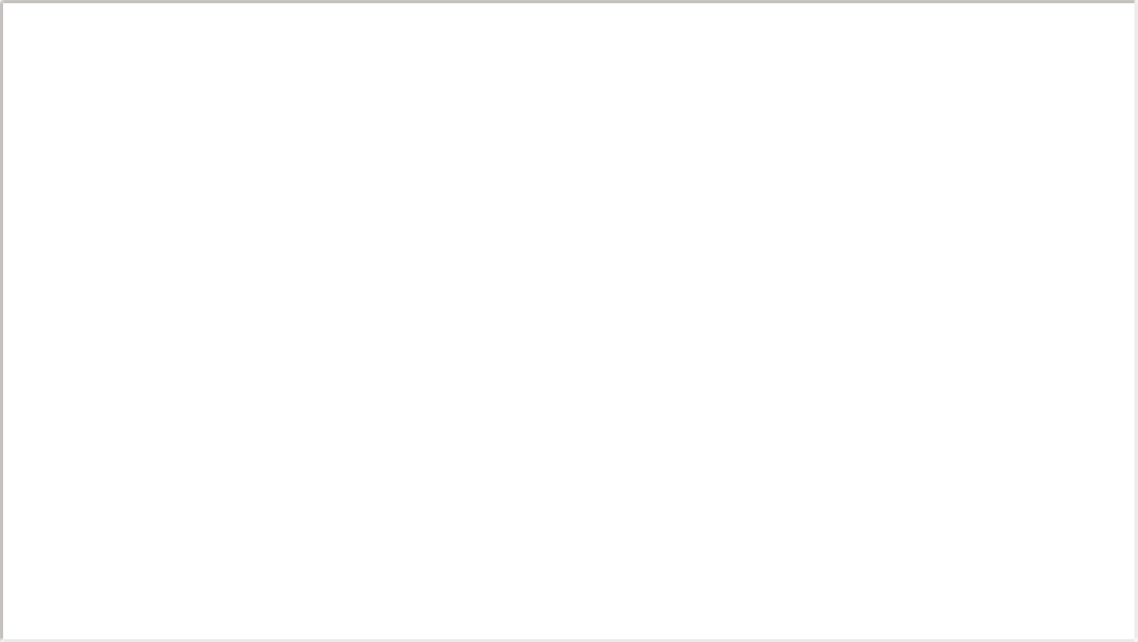 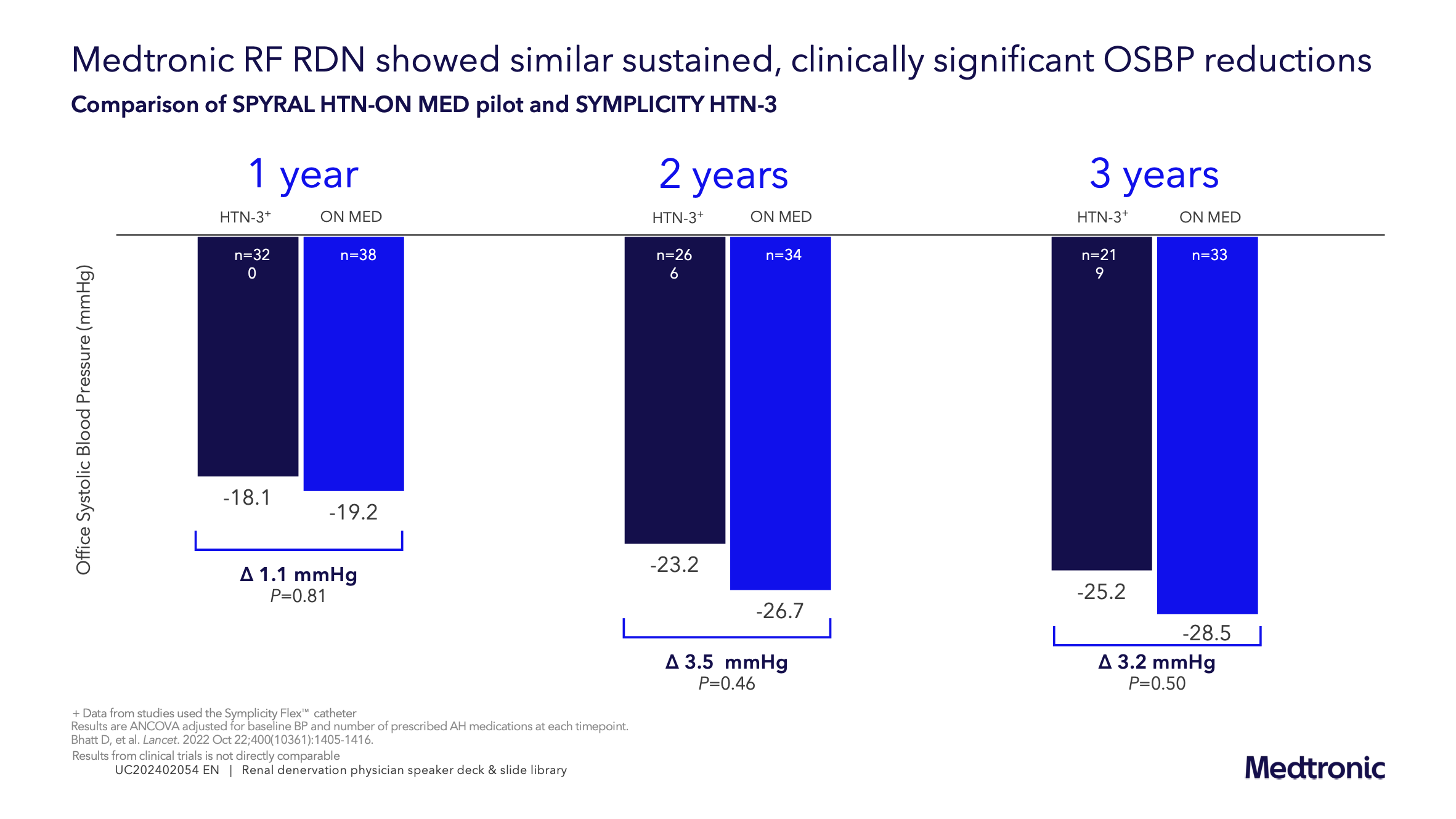 RDN - Is it durable?
RDN - Is it durable?
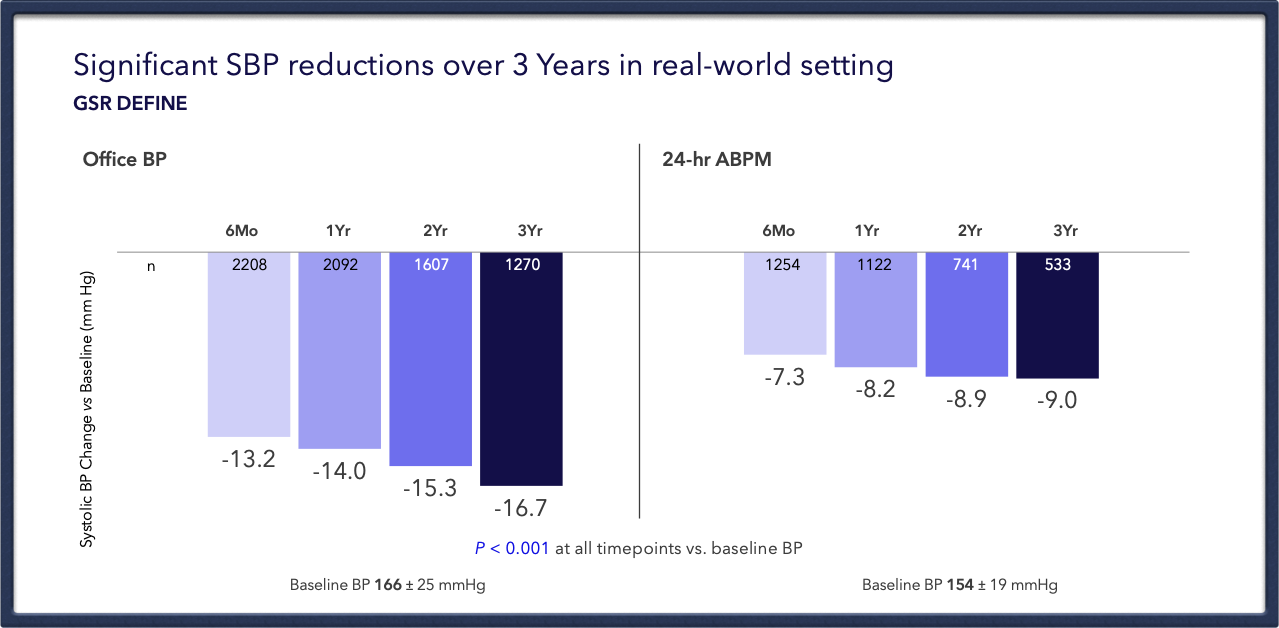 Renal Denervation
Is it safe ?
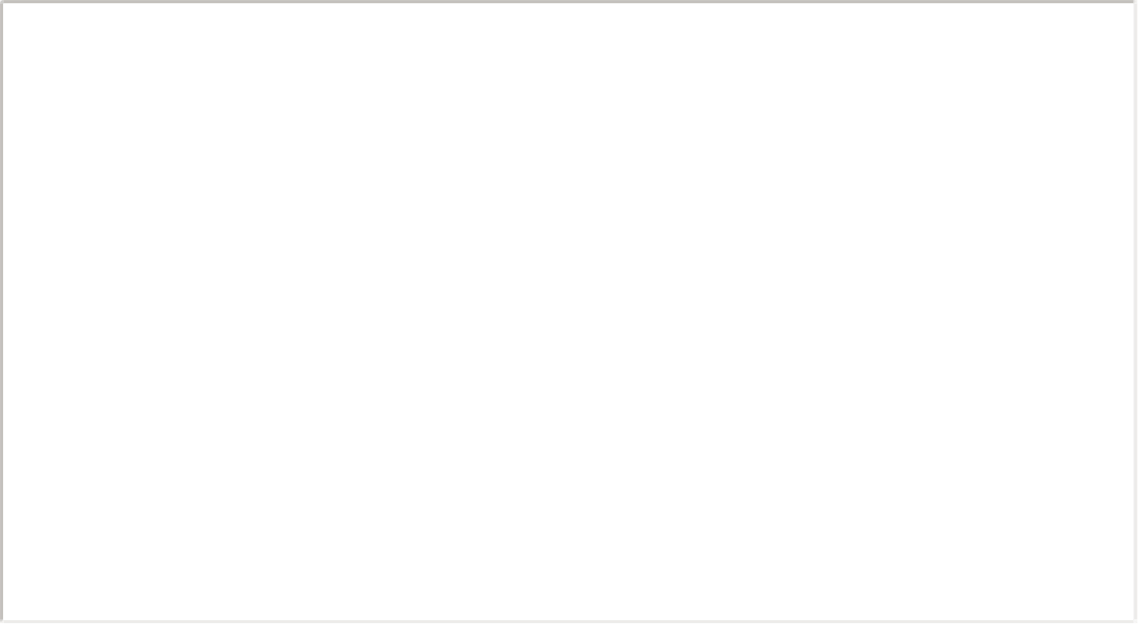 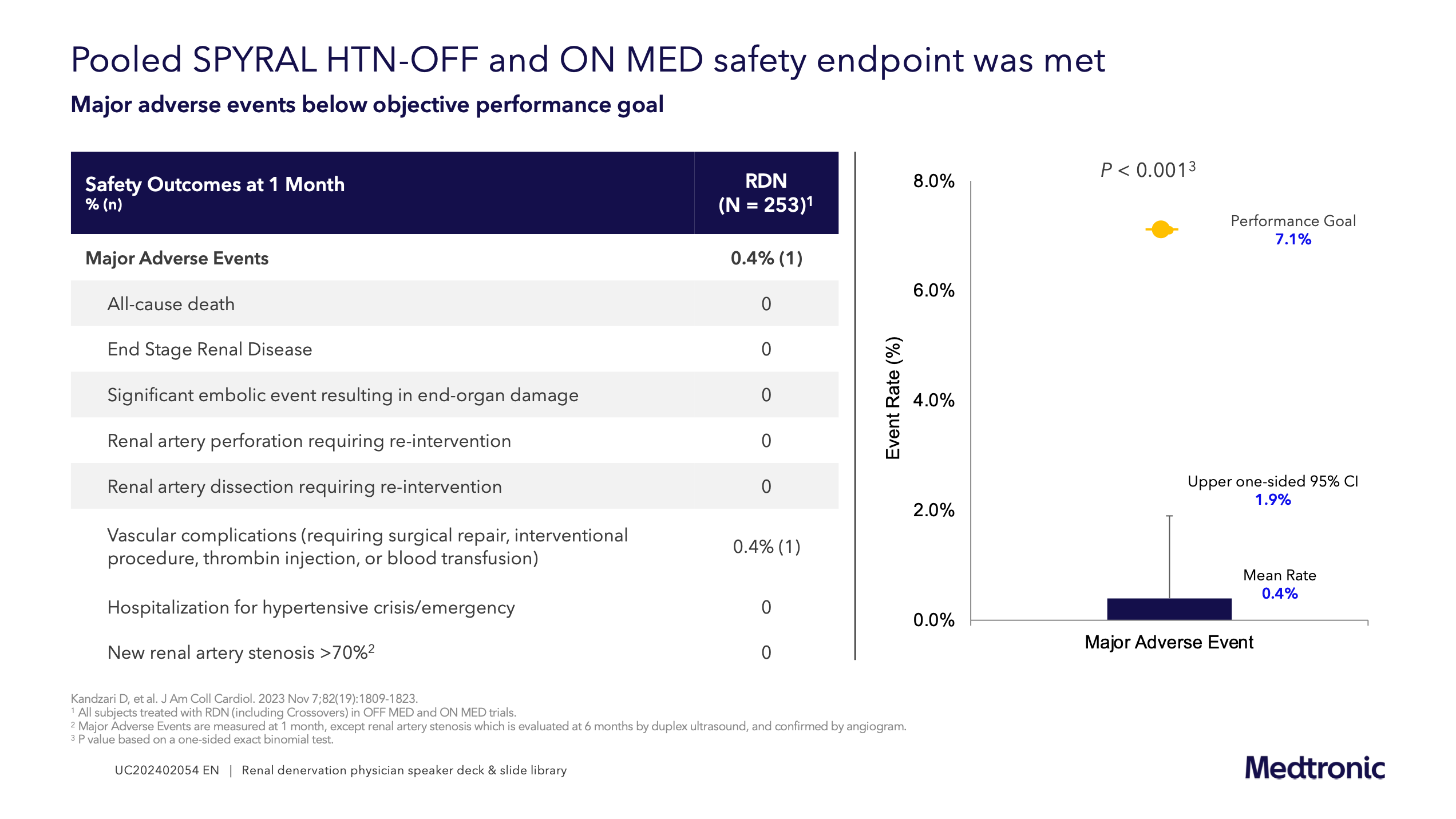 RDN - Is it safe ?
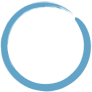 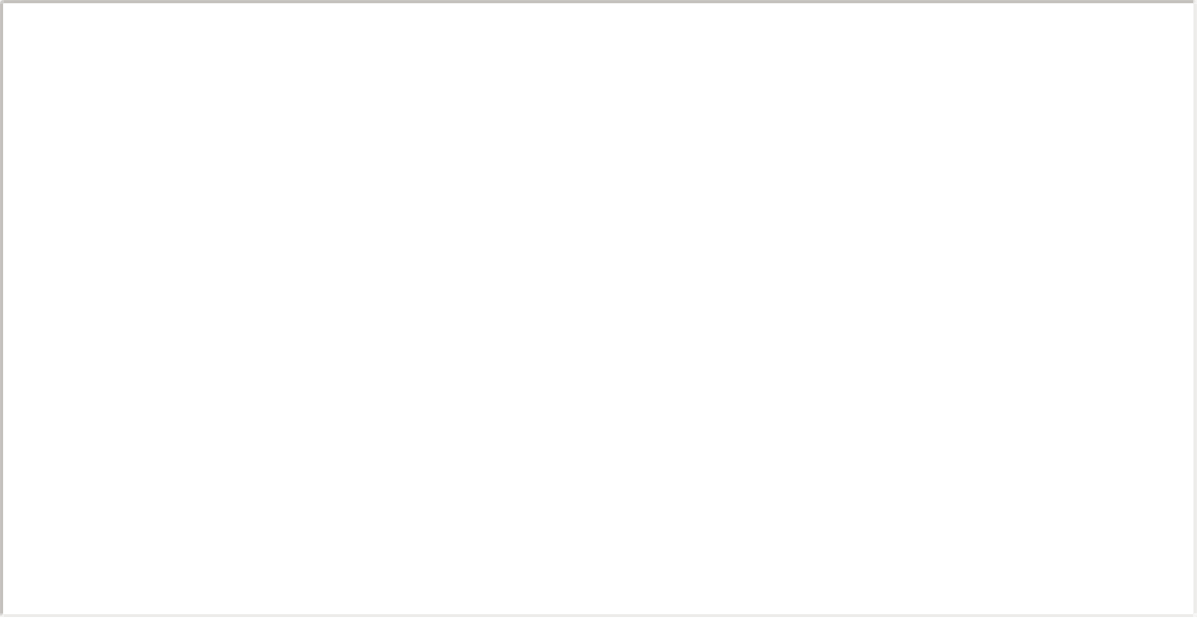 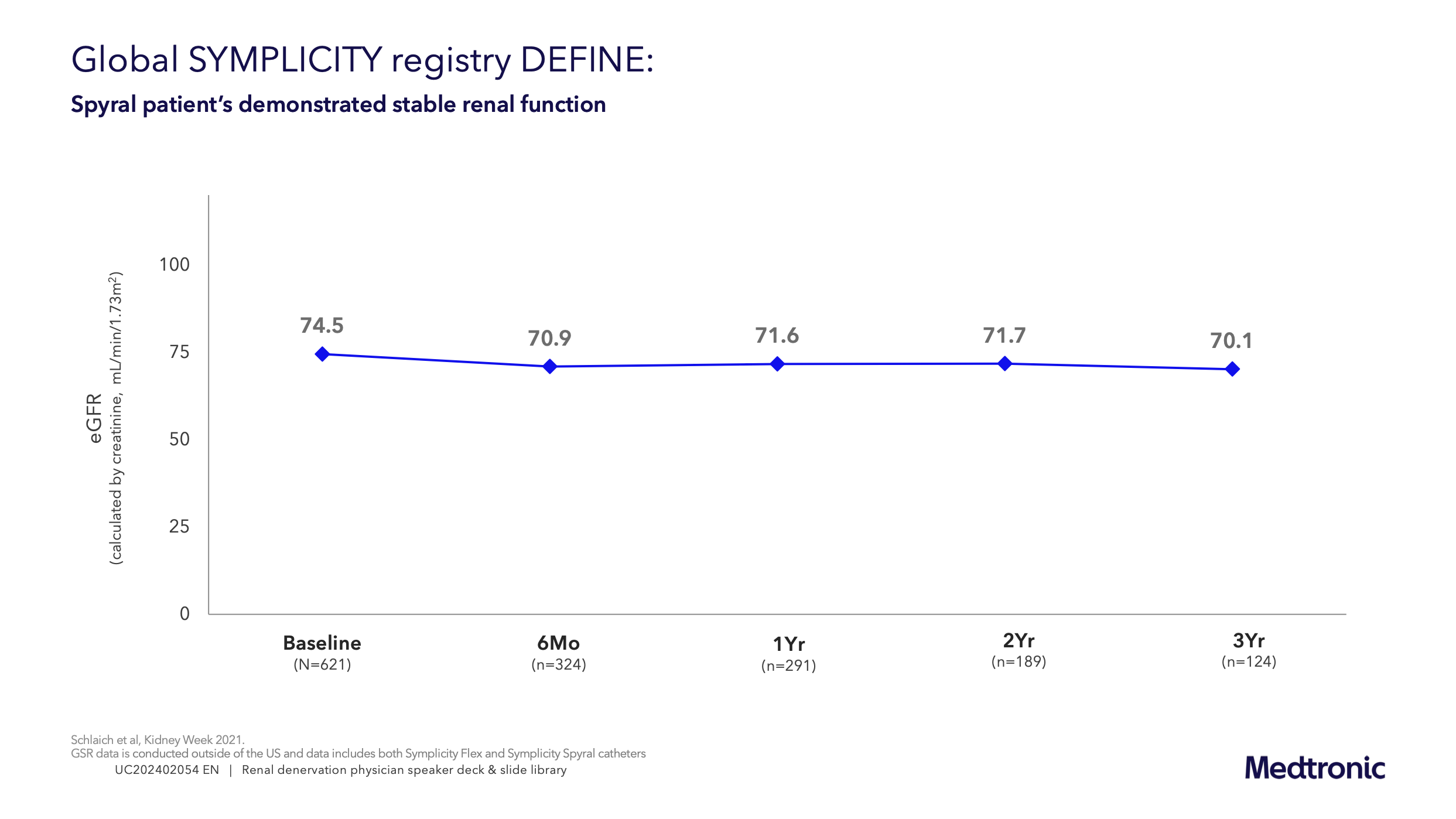 RDN - Is it safe ?
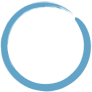 Renal Denervation
Who should get it ?
Shared decision
Interventionalist
Patient
Referring
Physician
Interventionalist
Shared decision
Patient
Referring
Physician
Exclude “true” resistant hypertension
Reinforce compliance
Attempt to control BP with 2 drugs
Consider adherence, tolerance, side effects and D-D interactions
Interventionalist
Shared decision
Referring
Physician
Patient
Accept a slight risk of invasive procedure
Anticipate 5-10 mmHg reduction of SBP (i.e this is curative)
Anticipate to come off 1 to 2 drugs
Shared decision
Patient
Referring
Physician
Interventionalist
Weigh the risk vs benefit of the procedure 
Perfect skills with the procedure
Be specialized in endovascualr procedures
Is RDN cost-effective
Catheter-Based Radiofrequency Renal Denervation in the United States: 
A Cost-Effectiveness Analysis Based on Contemporary Evidence
JSCAI, Volume 3, Issue 10102234October 2024
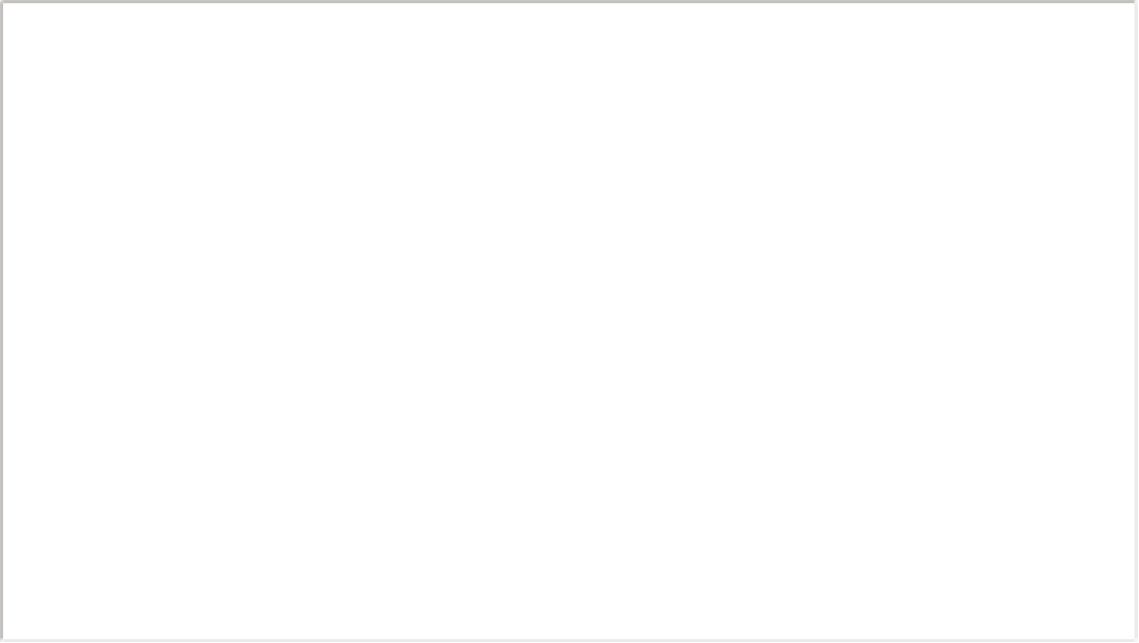 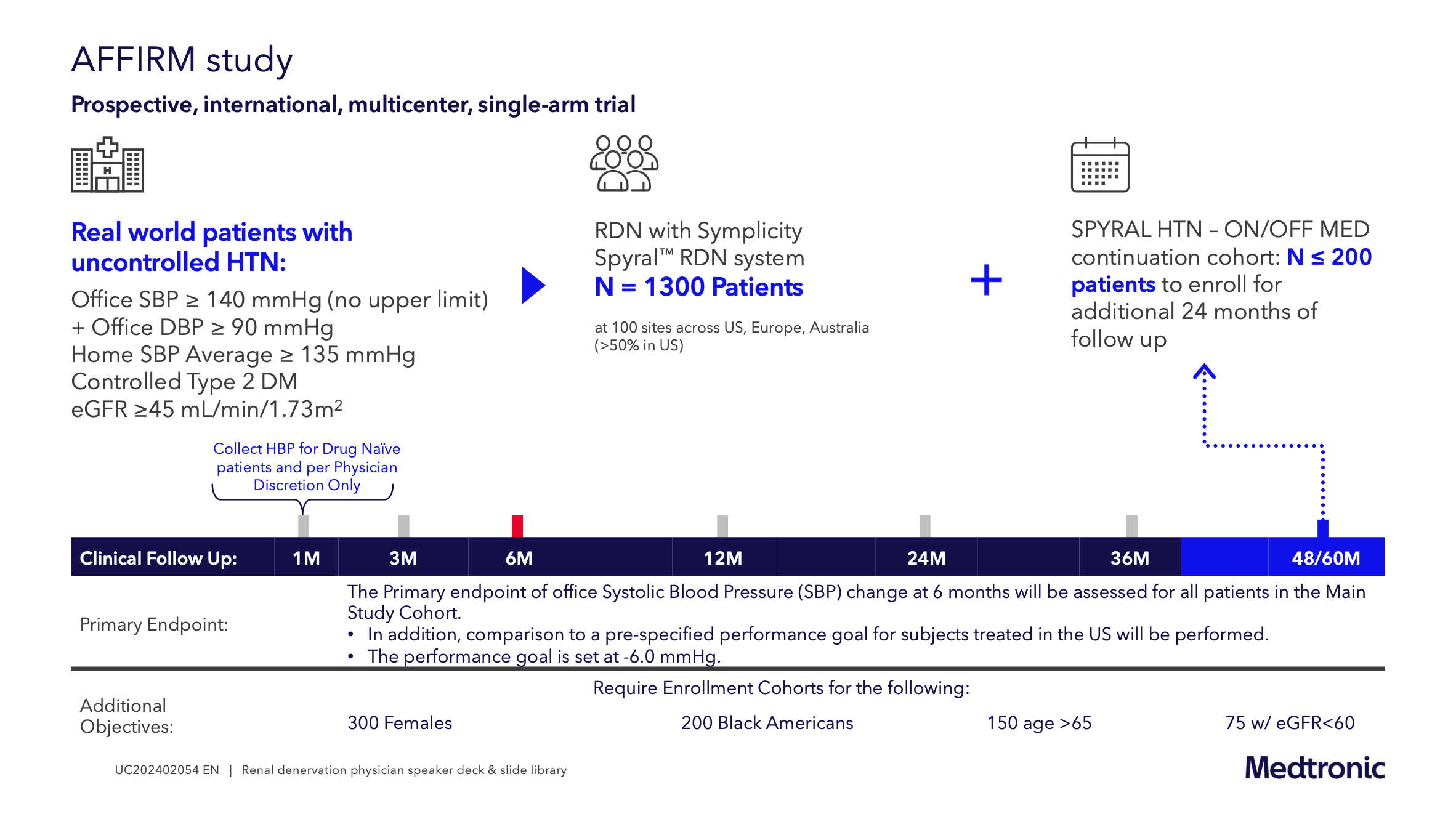 Current Research Projects